LATVIJA
2024. GADA 3. UN 4. DECEMBRIS
Papildu attiecīgie tiesību akti, noteikumi un/vai pamatnostādnes, kas jāņem vērā veterinārārstiem un lauksaimniekiem (II) 4. lekcija
Praktiskās apmācības lauksaimniekiem un veterinārārstiem: jaunas metodes rezistences pret antimikrobiāliem līdzekļiem novēršanā
LATVIJA, 2024. GADA 3. UN 4. DECEMBRIS
ES tiesiskais regulējums attiecībā uz veterinārajām zālēm/ārstniecisko barību
Regula (ES) 2019/6 par veterinārajām zālēm
Regula (ES) 2019/4 par ārstniecisko barību
+ Tiesību aktu īstenošana un deleģēšana
DAŽUS ANTIMIKROBIĀLOS LĪDZEKĻUS IR AIZLIEGTS IZMANTOT DZĪVNIEKU ĀRSTĒŠANĀ
Cilvēkiem rezervēto līdzekļu saraksts: antimikrobiālie līdzekļi, kas rezervēti noteiktu infekciju ārstēšanai cilvēkiem
"rezervēto līdzekļu saraksts"
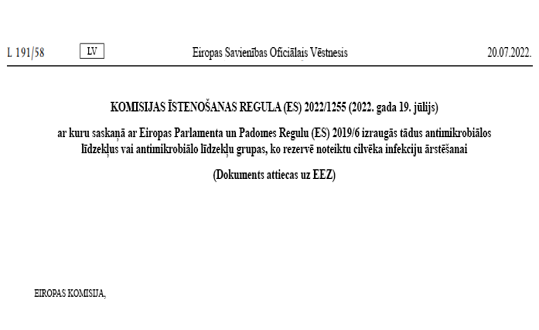 Šajā regulā uzskaitītos antimikrobiālos līdzekļus un antimikrobiālo līdzekļu grupas nekādā gadījumā nav ļauts izmantot dzīvnieku ārstēšanā. 
Šis saraksts tiks pastāvīgi pārskatīts, ņemot vērā jaunus zinātniskus pierādījumus vai jaunu informāciju
Komisijas Īstenošanas regula (ES) 2022/1255
ANTIMIKROBIĀLIE LĪDZEKĻI, KAS IEKĻAUTI CILVĒKU ĀRSTĒŠANAI REZERVĒTO LĪDZEKĻU SARAKSTĀ
"cilvēku ārstēšanai rezervēto līdzekļu saraksts"
Atbalstot piesardzīgu lietošanu un iedarbīguma saglabāšanu
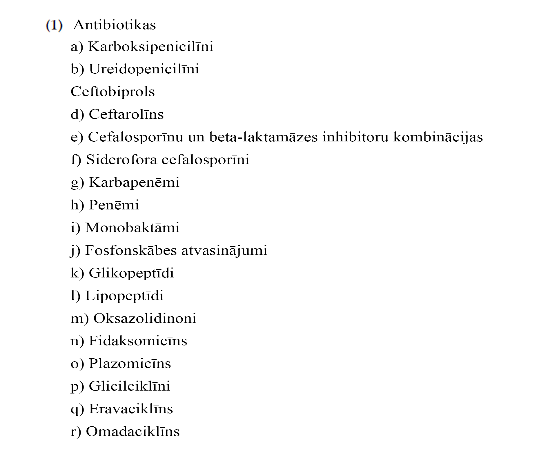 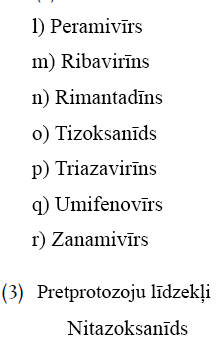 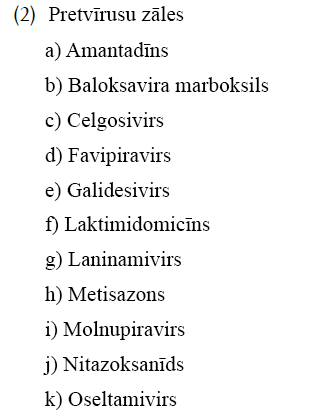 Komisijas Īstenošanas regula (ES) 2022/1255
SASKAŅĀ AR 112. UN 113. PANTU NAV ATĻAUTS VAI NOSACĪTI ATĻAUTS LIETOT DAŽUS ANTIMIKROBIĀLOS LĪDZEKĻUS*
Komisijas Īstenošanas regulā (ES) Nr. 2024/1973 ir uzskaitīti antimikrobiālie līdzekļi, kurus nedrīkst lietot saskaņā ar 112. un 113. pantu* (ārpus tirdzniecības atļauju nosacījumiem)  vai drīkst lietot tikai, ievērojot konkrētus nosacījumus.

Daži piemēri: 
Saskaņā ar 113. pantu trešās un ceturtās paaudzes cefalosporīnus nedrīkstt lietot mājputniem
Polimiksīnus atļauts lietot tikai pēc patogēnu iepriekšējas identifikācijas un jutības pārbaudes, kas liecina, ka tie varētu būt iedarbīgi, un citi ieteicamie antimikrobiālie līdzekļi nebūtu iedarbīgi.
Saskaņā ar 113. pantu hinolonus (tostarp fluorhinoloni) nedrīkst lietot mājputnu salmonelozes gadījumā vai salmonelozes metafilaksei dzīvniekiem, kas nav mājputni

Visa informācija ir pieejama šeit: https://eur-lex.europa.eu/eli/reg_impl/2024/1973/oj

Šo tiesību aktu piemēros no 2026. gada 8. augusta
Gaidāmie deleģētie un īstenošanas tiesību akti
To vielu saraksts, kuras atļauts lietot produktīvo sauszemes dzīvnieku sugām vai kuras ir Savienībā atļauto cilvēkiem paredzēto zāļu sastāvā un kuras var lietot produktīvo ūdensdzīvnieku sugās, saskaņā ar 114. panta 1. punktu
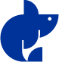 To vielu saraksts, kas ir būtiskas zirgu dzimtas dzīvnieku ārstēšanai, vai kas salīdzinājumā ar citām zirgu dzimtas dzīvniekiem pieejamām ārstēšanas iespējām sniedz papildu klīnisku ieguvumu un kurām zāļu izdalīšanās periods zirgu dzimtas dzīvniekiem ir seši mēneši.
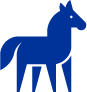 Vairāk informācijas par visiem deleģētajiem un īstenošanas aktiem:https://food.ec.europa.eu/animals/animal-health/vet-meds-med-feed/implementation_en
Gaidāmie tiesību akti
To antimikrobiālo līdzekļu saraksts, kurus var izmantot produktīvo ūdensdzīvnieku sugām
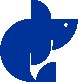 !114. pants
Komisija izveidos to vielu sarakstu, ko izmanto veterinārajās zālēs, kuras Savienībā atļauts lietot produktīvo sauszemes dzīvnieku sugām, vai vielu, ko satur cilvēkiem paredzētas zāles, kuras Savienībā atļauts lietot saskaņā ar Direktīvu 2001/83/EK vai Regulu (EK) Nr. 726/2004 un kuras saskaņā ar 114. panta 1. punktu var lietot produktīvo ūdensdzīvnieku sugām.
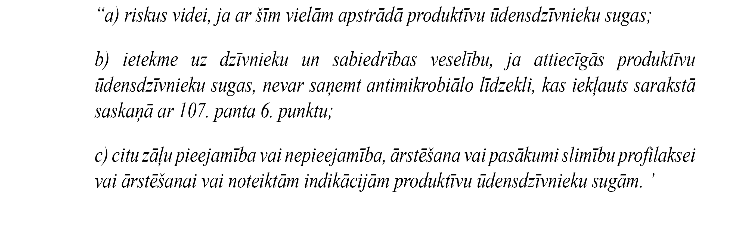 [Speaker Notes: JA PIETRŪKST LAIKA, ŠO SLAIDU VAR PASLĒPT]
Gaidāmie tiesību akti
Antimikrobiālo līdzekļu saraksts konkrētām sugām (zirgu dzimtas dzīvniekiem)
Komisija publicēja to vielu sarakstu, kas ir būtiskas zirgu dzimtas dzīvnieku ārstēšanai (Komisijas Regula (EK) Nr. 1950/2006 un Nr.122/2013)

VMP regulā noteikts, ka Komisijai jāizveido to vielu saraksts, kuras ir būtiskas zirgu dzimtas dzīvnieku ārstēšanai, vai kas salīdzinājumā ar citām zirgu dzimtas dzīvniekiem pieejamām ārstēšanas iespējām sniedz papildu klīnisku ieguvumu un kurām zāļu izdalīšanās periods zirgu dzimtas dzīvniekiem ir seši mēneši.


EMA 2024. gada jūlijā publicēja zinātnisko ieteikumu par to vielu sarakstu, kas ir būtiskas zirgu dzimtas dzīvnieku ārstēšanai (SA - 115. panta 5. punkts - Zirgu dzimtas dzīvnieku ārstēšanai būtisko vielu saraksts (europa.eu)

Komisija pašlaik strādā pie nepieciešamā īstenošanas akta.
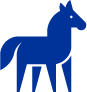 [Speaker Notes: JA PIETRŪKST LAIKA, ŠO SLAIDU VAR PASLĒPT]
Ir ļoti svarīgi ziņot par iespējamām blaknēm (farmakovigilance)
Neaizmirstiet ziņot par iespējamām blaknēm, tostarp iedarbīguma trūkumu!
Iespējamās blaknes ir:
Kāpēc ziņot? Lai nodrošinātu drošību, uzraudzītu iedarbīgumu, novērstu kaitējumu, ievērotu regulējumu un sniegtu informāciju pētniecībai.
Veterināro zāļu iznīcināšana
Kā un kur rodas farmaceitiskie atkritumi?
Tiešais iepakojums un zāļu atliekas pēc lietošanas. 

VMP vai MF, kam beidzies derīguma termiņš vai kas nav uzglabātas saskaņā ar instrukcijām. 

Izrakstīts daudzums, kas pārsniedz nepieciešamo daudzumu, vai nepabeigts ārstēšanas kurss, jo radušās ievadīšanas grūtības, nevēlamas reakcijas, mainījusies ārstēšana vai dzīvnieki gājuši bojā ārstēšanas laikā.
FACTSHEET_PharmaceuticalWasteDisposal.pdf (epruma.eu)
Veterināro zāļu iznīcināšana
Labākā iznīcināšanas prakse 
PharmaceuticalWasteDisposal.pdf (epruma.eu)
Ikviens (recepšu izrakstītāji un lietotāji) ir atbildīgs par farmaceitisko atkritumu samazināšanu.

Ir jāpārtrauc farmaceitisko atkritumu utilizācija ūdensceļos.

Farmaceitiskie atkritumi jāuzglabā īpašā konteinerā, tvertnē vai iekārtā, lai nodrošinātu pienācīgu dzīvnieku veselības, cilvēku veselības, barības, pārtikas un vides aizsardzību, un tie jānošķir no veterināro zāļu krājumiem, lai nodrošinātu, ka atkritumus nevar netīši izmantot.
Atkritumi jāiznīcina saskaņā ar izstrādājuma specifikāciju kopsavilkumu (SPC) un tiesību aktiem par atkritumiem, kā arī valsts sistēmām, kas izstrādātas, apspriežoties ar visām pusēm, atkritumu savākšanai, transportēšanai un likvidēšanai. 

Dalībvalstis nodrošina, ka ir ieviestas piemērotas veterināro zāļu atkritumu (tostarp ārstnieciskās barības) savākšanas vai izmešanas sistēmas, un nodrošina, ka lauksaimniekiem, dzīvnieku turētājiem, veterinārārstiem un citām attiecīgajām personām ir pieejama savākšanas vai izmešanas punktu atrašanās vieta, kā arī cita būtiska informācija.
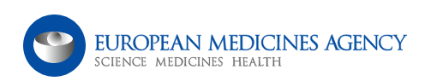 Citi ar receptēm saistīti apsvērumu
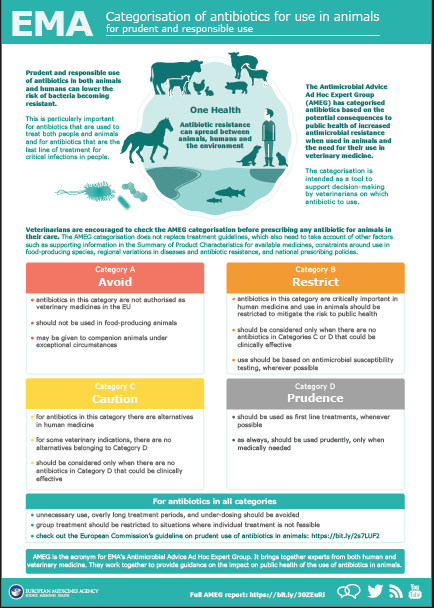 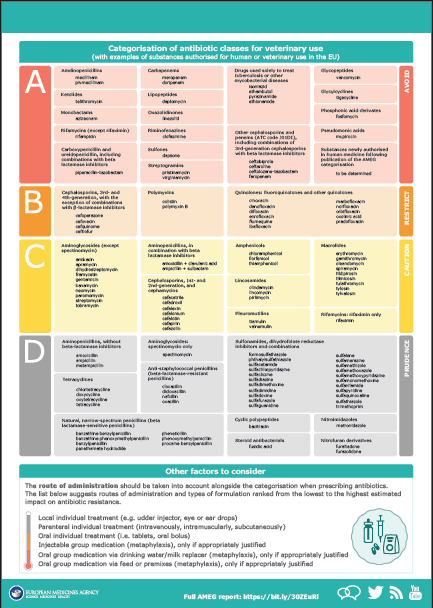 Piesardzīgas lietošanas vadlīnijas
Nav juridiski saistošas kā iepriekšējie tiesību akti/noteikumi!
Labākās prakses sistēma  saistībā ar antimikrobiālo līdzekļu lietošanu produktīviem dzīvniekiem ES - virzība uz nākamo līmeni.

 https://epruma.eu/home/best-practice-guides/best-practice-framework-for-the-use-of-antimicrobials-in-food-producing-animals-in-the-eu-reaching-for-the-next-level/
Pamatnostādnes par antimikrobiālo līdzekļu piesardzīgu lietošanu veterinārijā 2015/C 299/04

https://health.ec.europa.eu/system/files/2016-11/2015_prudent_use_guidelines_en_0.pdf
Dzīvnieku veselības likums (Regula (ES) 2016/429 par pārnēsājamām dzīvnieku slimībām)
"Profilakse ir labāka nekā ārstēšana"
Profilaksē bāzēta pieeja: 

dzīvnieku veselības un biodrošības pasākumu uzlabošana, laba lauksaimniecības prakse
Skaidra visu iesaistīto pušu atbildība par dzīvnieku veselību
Nozarē iesaistītie  nodrošina augstu dzīvnieku veselības un labturības un biodrošības līmeni
Veterinārārsti  uzlabo informētību un palīdz novērst patogēnu izplatīšanos
CA  aizsargā dzīvnieku veselību, cilvēku veselību un vidi
Prioritātes noteikšana ES intervencei
Normatīvie instrumenti/pasākumi rezistentiem patogēniem: "slimību izraisītāji"
Var piemērot slimību profilakses un kontroles pasākumus (uzraudzība, izskaušana u. c.)
Dzīvnieku patogēnu AMR monitoringa juridiskais pamats
Valsts noteikumi
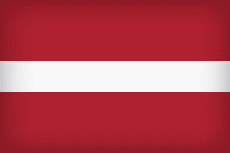 Uzraudzība un kontrole
Zemkopības ministrija (ZM) ir vadošā pārtikas apritē un dzīvnieku veselības jomā iesaistītā ministrija Latvijā. Zemkopības ministrijas Veterinārais un pārtikas departaments (VPD) ir atbildīgs par politikas izstrādes un īstenošanas uzraudzību un normatīvo aktu izstrādi.	
https://www.zm.gov.lv/veterinarija/#jump

Pārtikas un veterinārais dienests (PVD) ir ZM pārraudzībā esoša iestāde un ir vienīgā kompetentā iestāde, kas atbild par pārtikas un barības nekaitīguma, dzīvnieku veselības un labturības kontrolēm valstī un robežpunktos. 
PVD veterinārās kontroles sistēmu saskaņā ar ISO 17020 akreditēja LATAK (Latvijas Akreditācijas institūcija) 2009.gadā. Šī akreditācija ietver arī teritoriālās struktūrvienības (TSV)
	http://www.zm.gov.lv/partikas-un-veterinarais-dienests/#jump

Pārtikas drošības, dzīvnieku veselības un vides institūts «BIOR» veic oficiālo paraugu laboratoriskās pārbaudes, veic References laboratorijas uzdevumus un veic riska novērtēšanu.
https://bior.lv/en/about-institute-bior/about-us
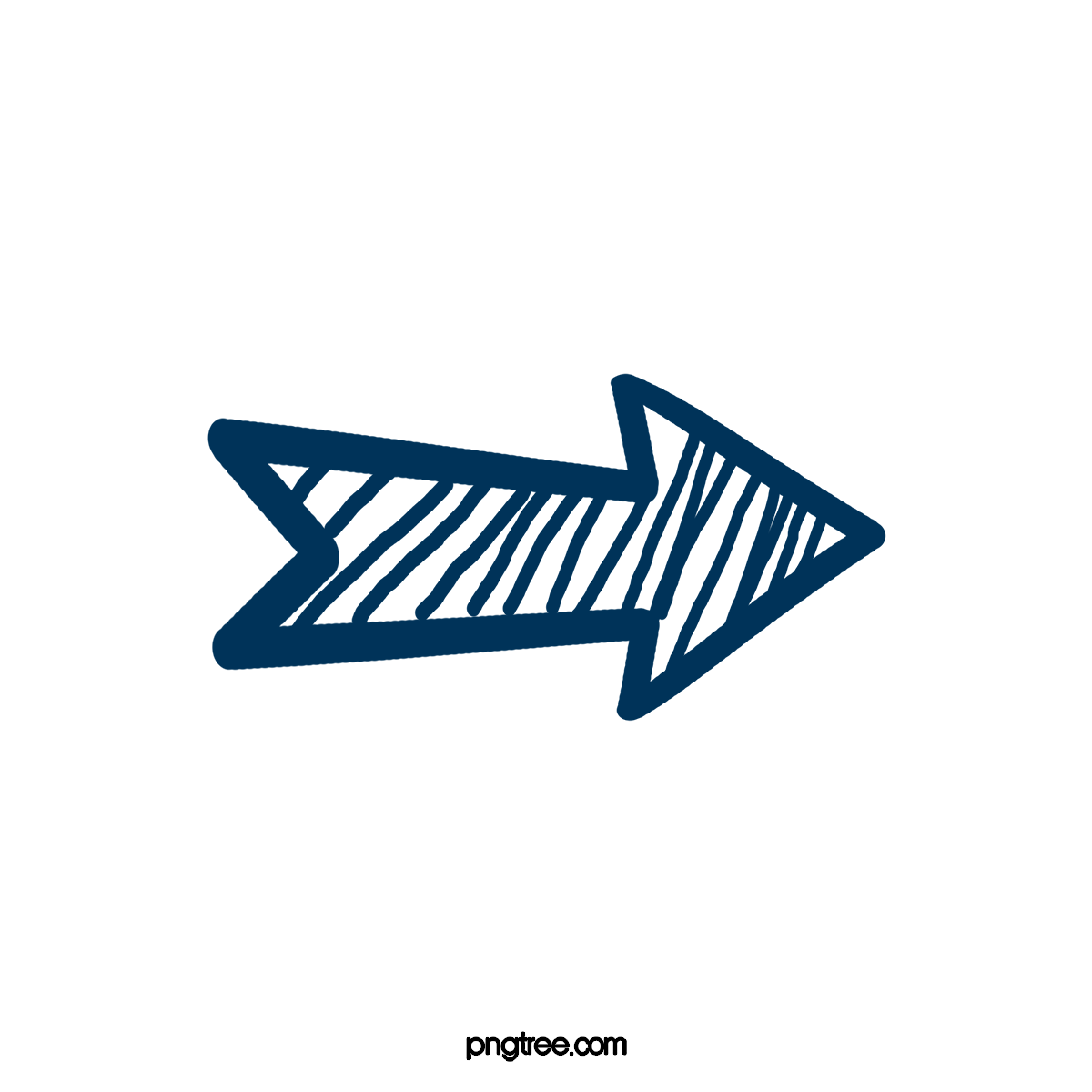 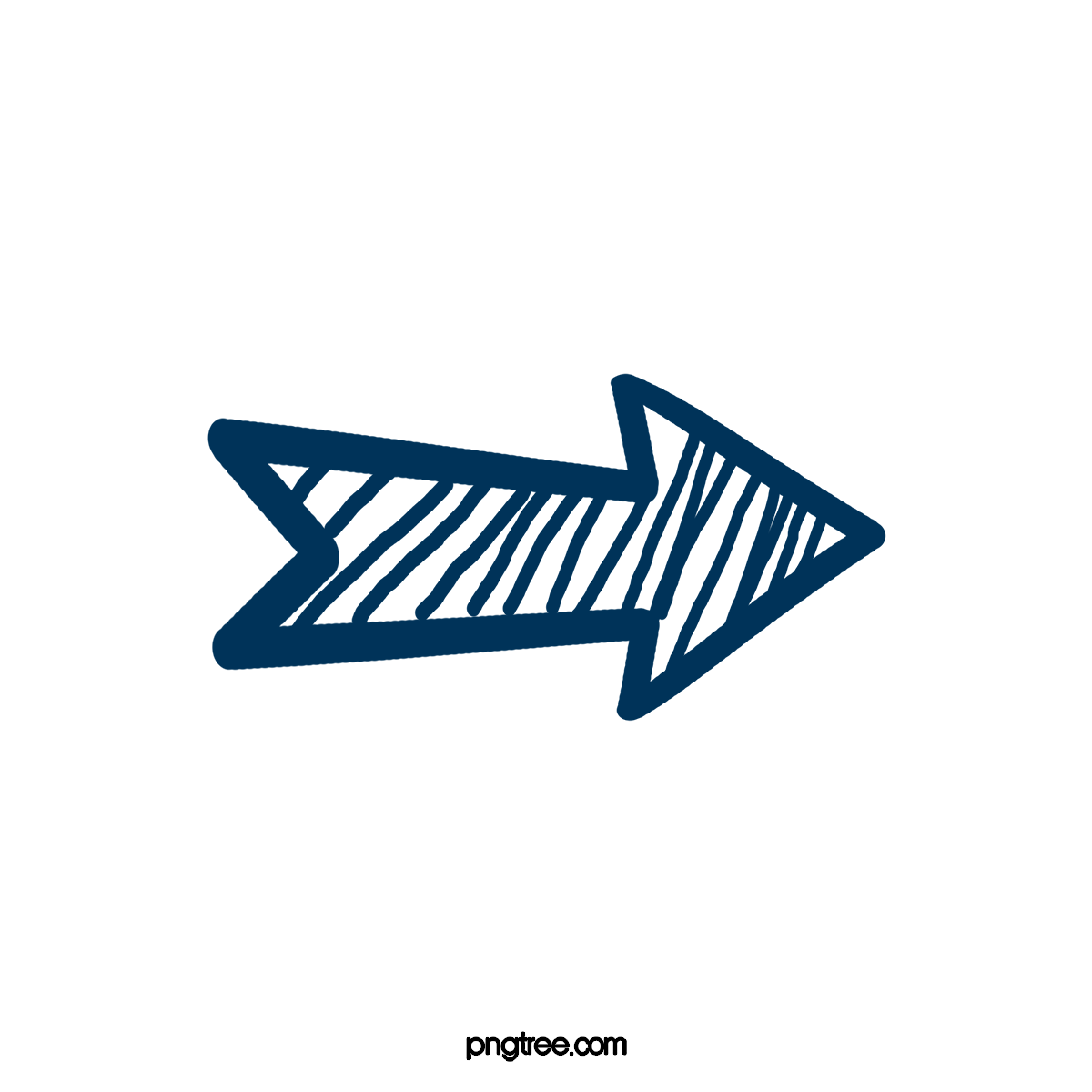 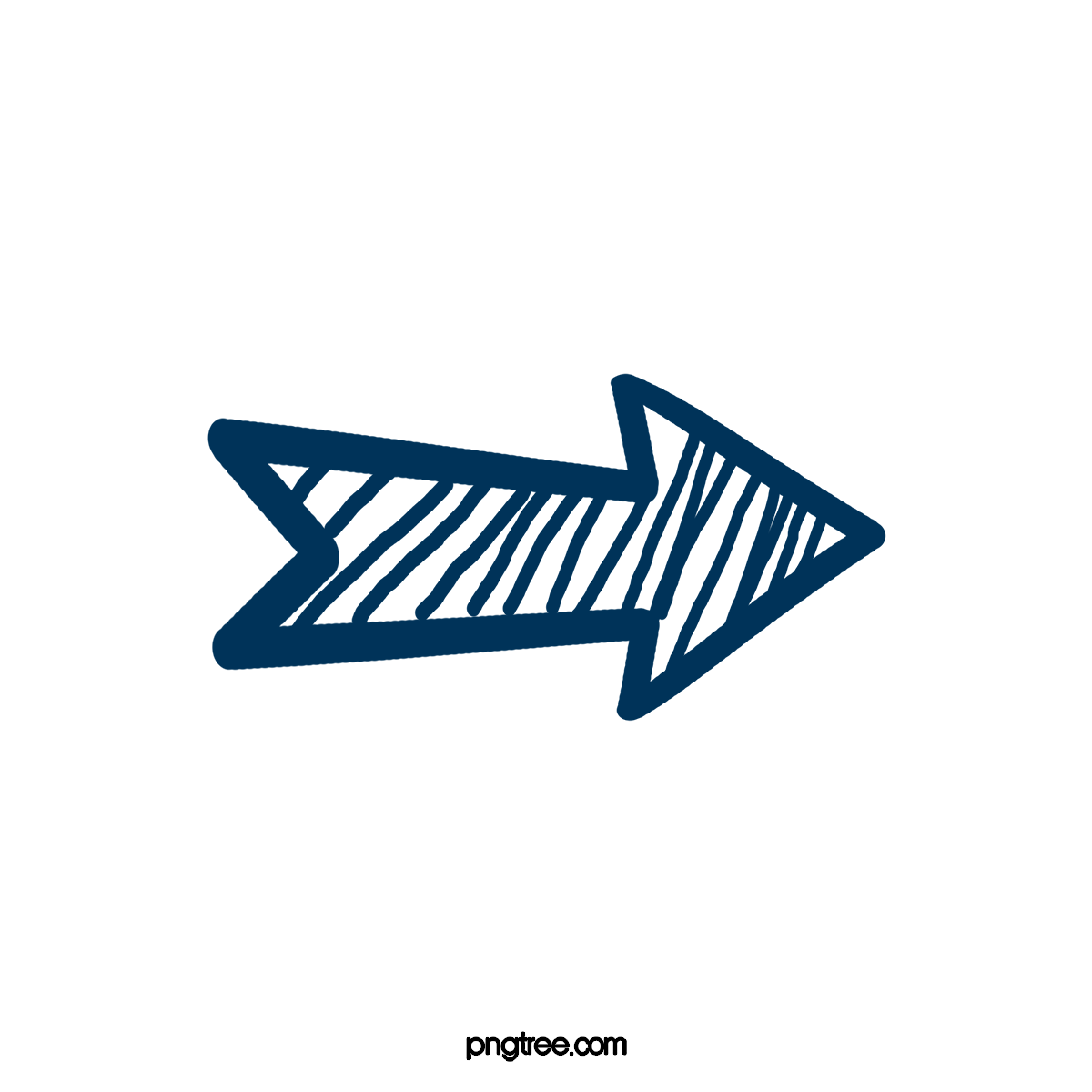 Veterināro zāļu reģistrācija un aprites uzraudzība
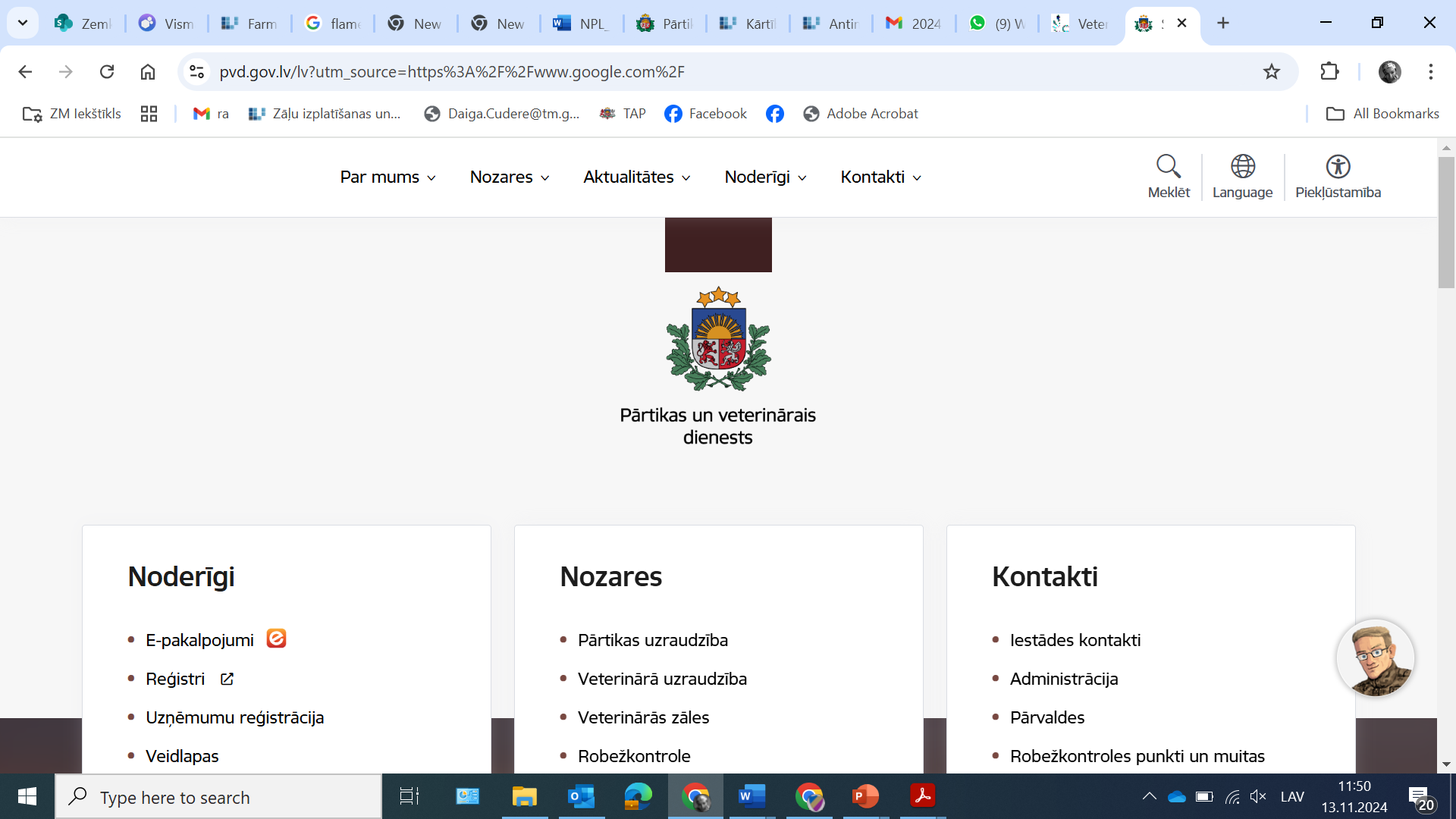 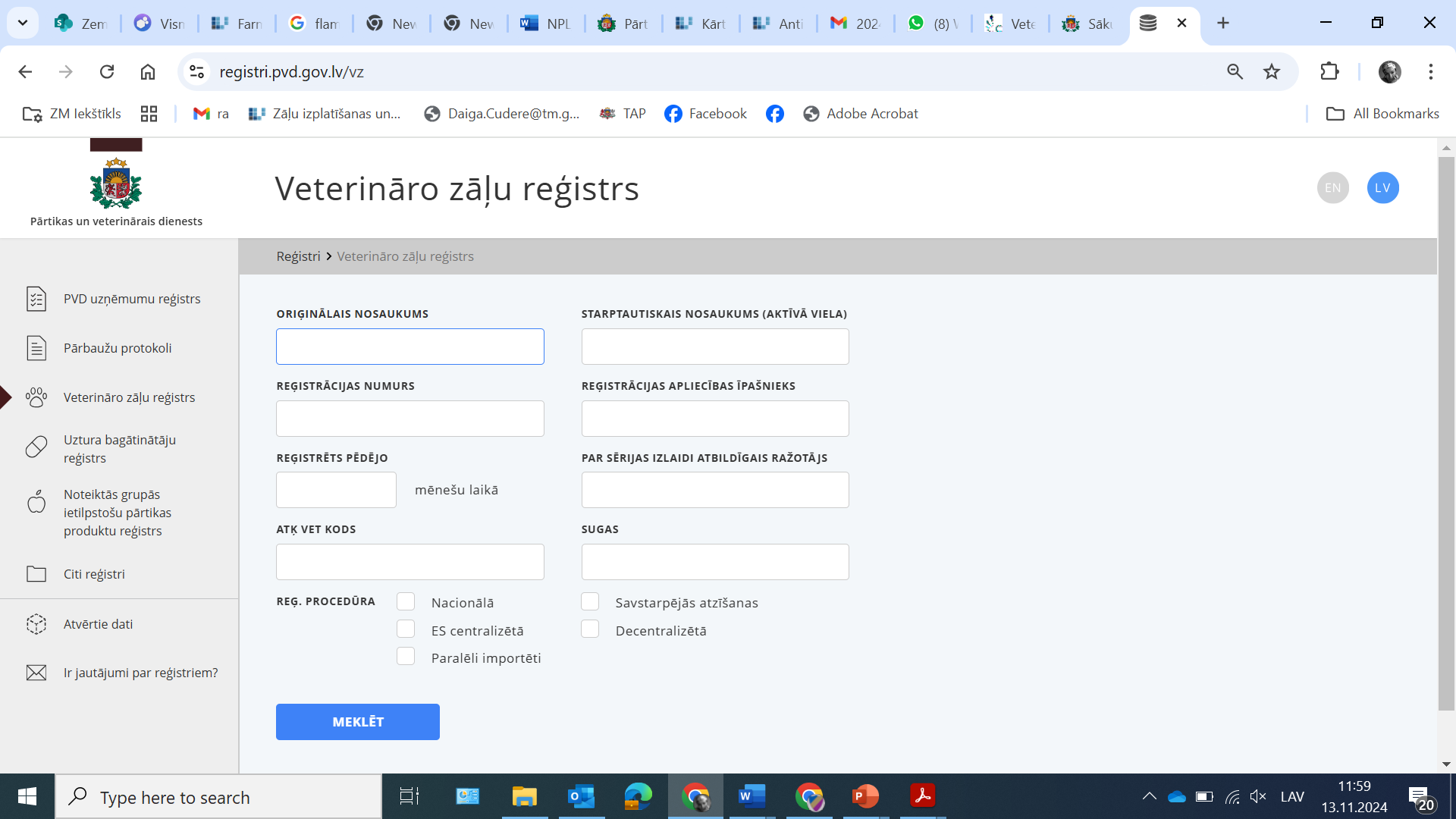 Blakusparādību ziņošana
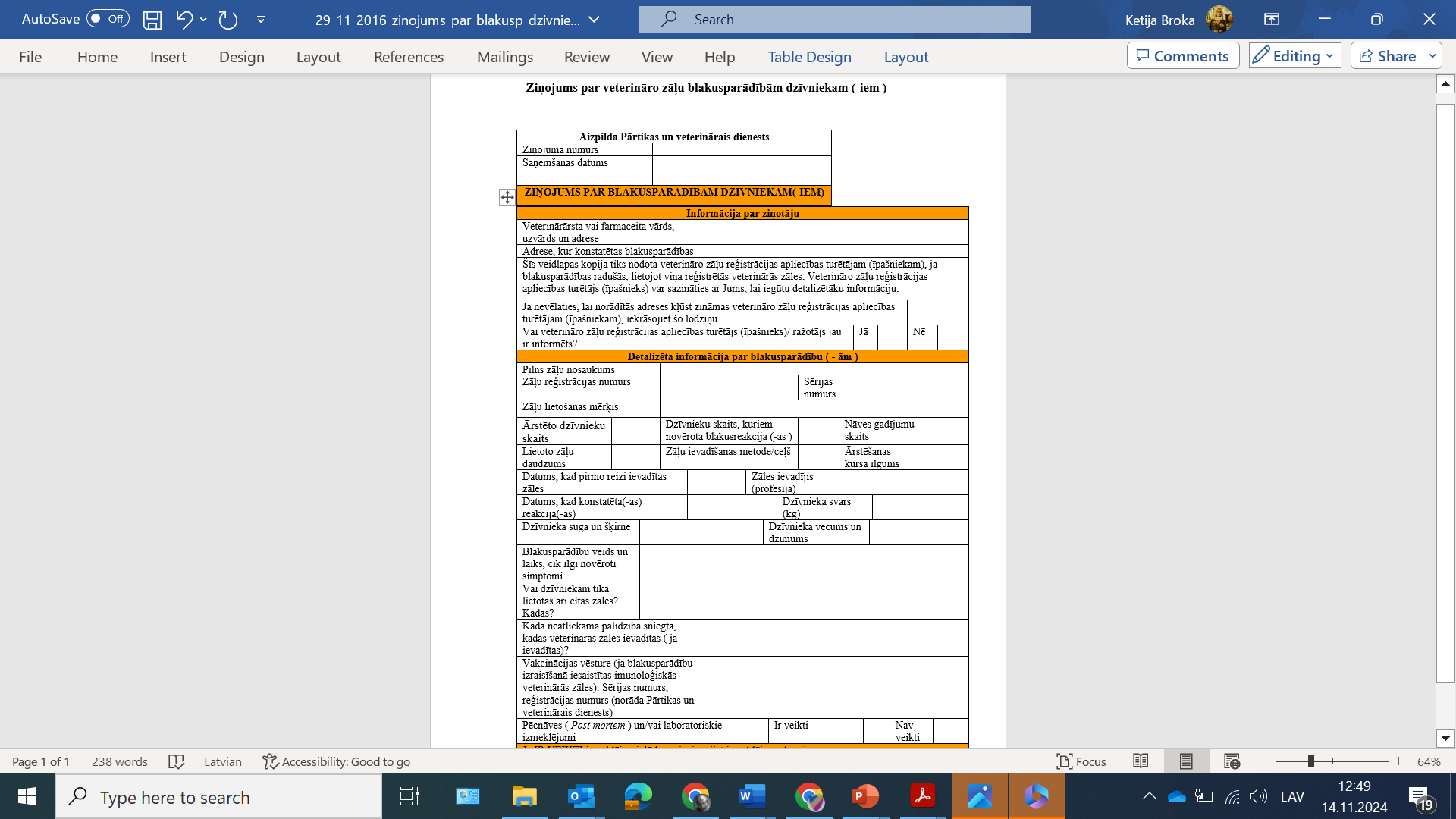 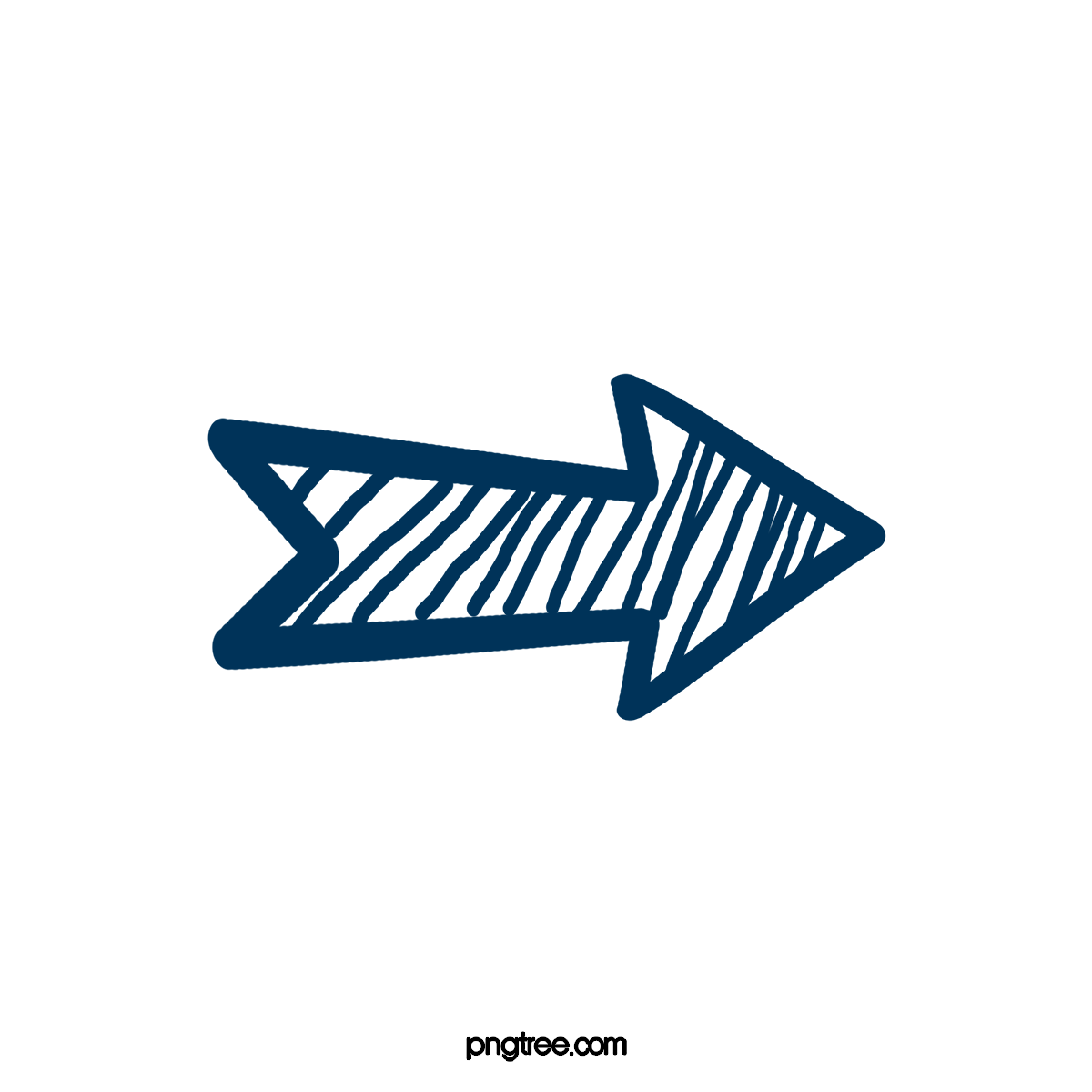 Par zāļu lietošanas izraisītām 
 blakusparādībām
 jāziņo PVD
https://www.pvd.gov.lv/lv/veterinaro-zalu-blakusparadibu-uzraudziba
Kopējā lauksaimniecības politika (KLP)
Mērķis – 
Nepalielināt antimikrobiālo līdzekļu pārdošanas apjomus vairāk kā par 10%, balstoties uz 2018. gada datiem
Rīki –
Sabiedrības, dzīvnieku īpašnieku/turētāju un  praktizējošu veterinārārstu izglītošana un apmācība, veicinot izpratni par AMR un  AML atbildīgu un piesardzīgu lietošanu
Dzīvnieku veselības rezultatīva pārvaldība – biodrošības pasākumu ievērošana, infekcijas slimību kontrole un profilakse, sabalansēta un pilnvērtīga barība, atbilstoši turēšanas apstākļi, piemērotāko šķirņu izvēlei, dzīvnieku nagu kopšanu u.c.
attīstīt un izmantot vienotu elektronisko datu uzskaites sistēmu, lai dzīvnieku īpašnieks/turētājs sadarbībā ar praktizējošu veterinārārstu nodrošinātu datu uzskaiti par dzīvniekiem lietotiem AML
NAP un VRP
Sabiedrības veselības pamatnostādnes 2021.-2027. gadam
Izstrādāt un īstenot cilvēka veselības, dzīvnieku veselības un vides sektoram vienotu attīstības plānošanas dokumentu 2023.-2027. gadam antimikrobiālās rezistences izplatības ierobežošanai, lai nodrošinātu uzsāktās politikas ieviešanu un ilgtspējību, veicinātu principa "Viena veselība" ieviešanu antimikrobiālās rezistences ierobežošanā
Uzdevums:
Mazināt antimikrobiālās rezistences izplatības riskus
Palielināt sabiedrības izpratni par antimikrobiālo rezistenci, organizējot informēšanas kampaņas
Izglītot ārstniecības personas par atbildīgu un piesardzīgu antibiotiku lietošanu
Veicināt pētniecību antimikrobiālās rezistences jomā, lai apzinātu efektīvākās intervences un uzraudzības metodes
Izglītot praktizējošus veterinārārstus un dzīvnieku turētājus par antimikrobiālo līdzekļu atbildīgu un piesardzīgu lietošanu
Antimikrobiālās rezistences ierobežošanas un piesardzīgas antibiotiku lietošanas plāns "Viena veselība" 2023.–2027. gadam
Antimikrobiālās rezistences ierobežošanas un piesardzīgas antibiotiku lietošanas plāns "Viena veselība" 2023.–2027. gadam
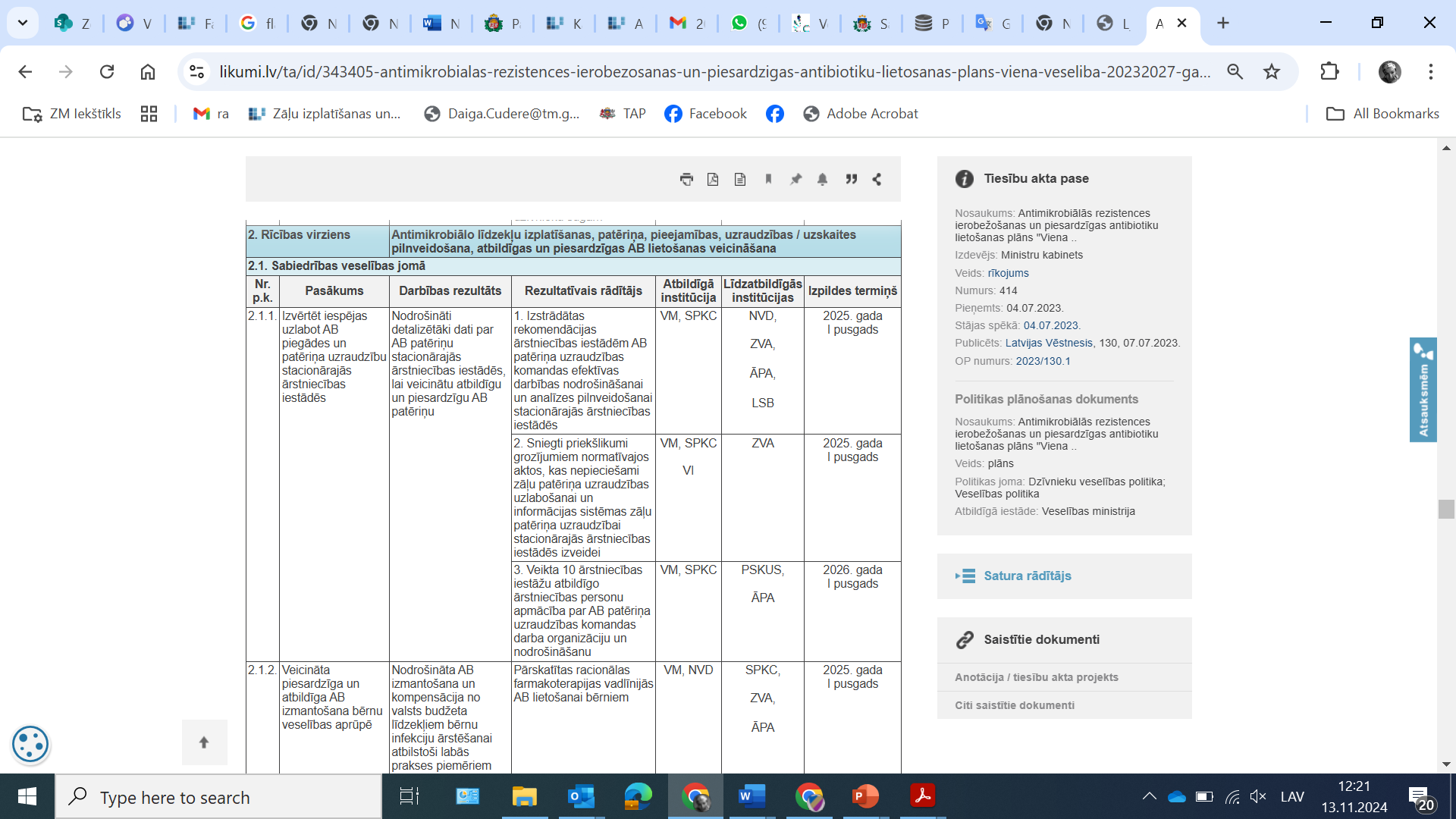 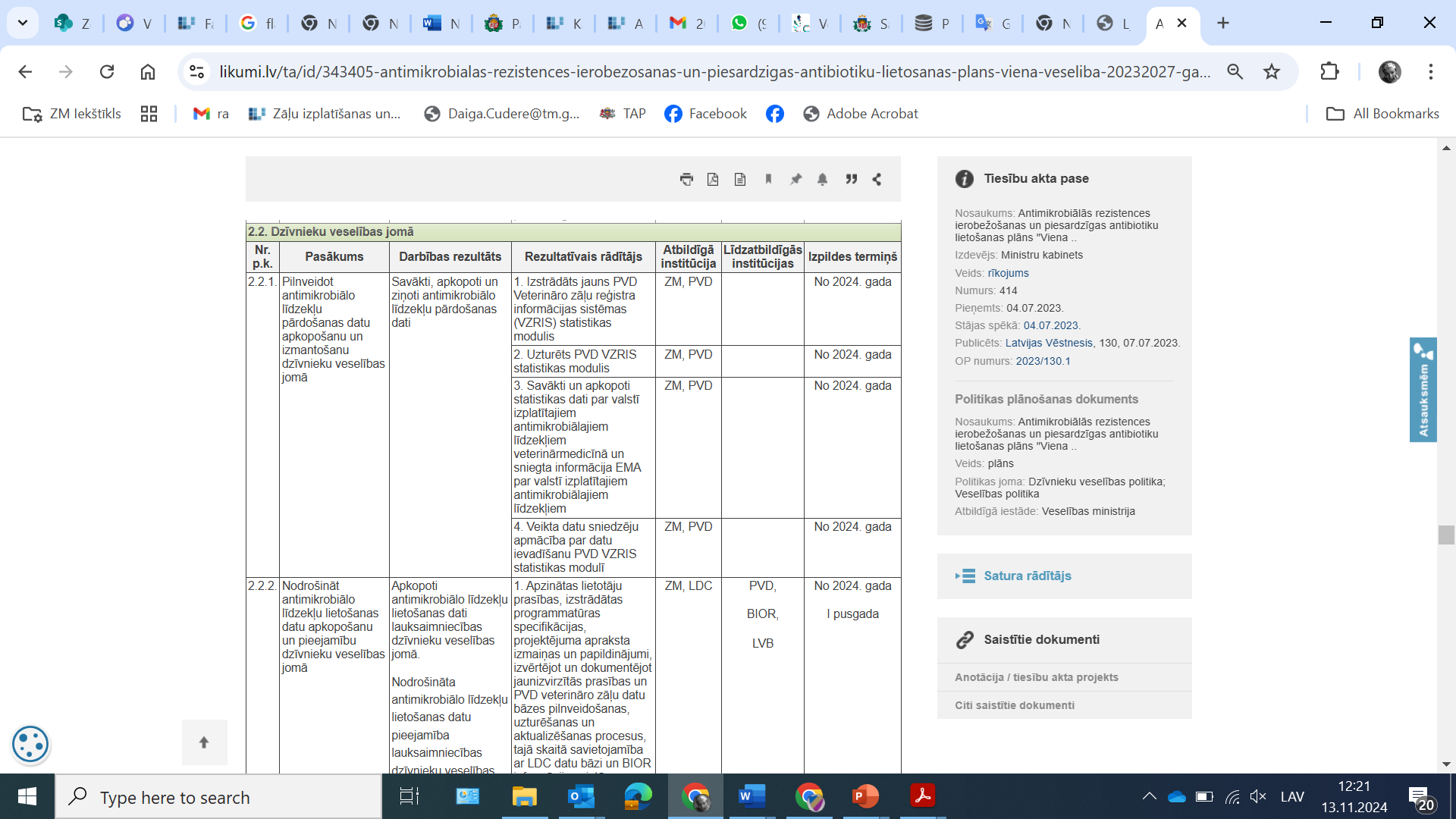 DARBĪBAS VIRZIENI DZĪVNIEKU VESELĪBAS JOMĀ
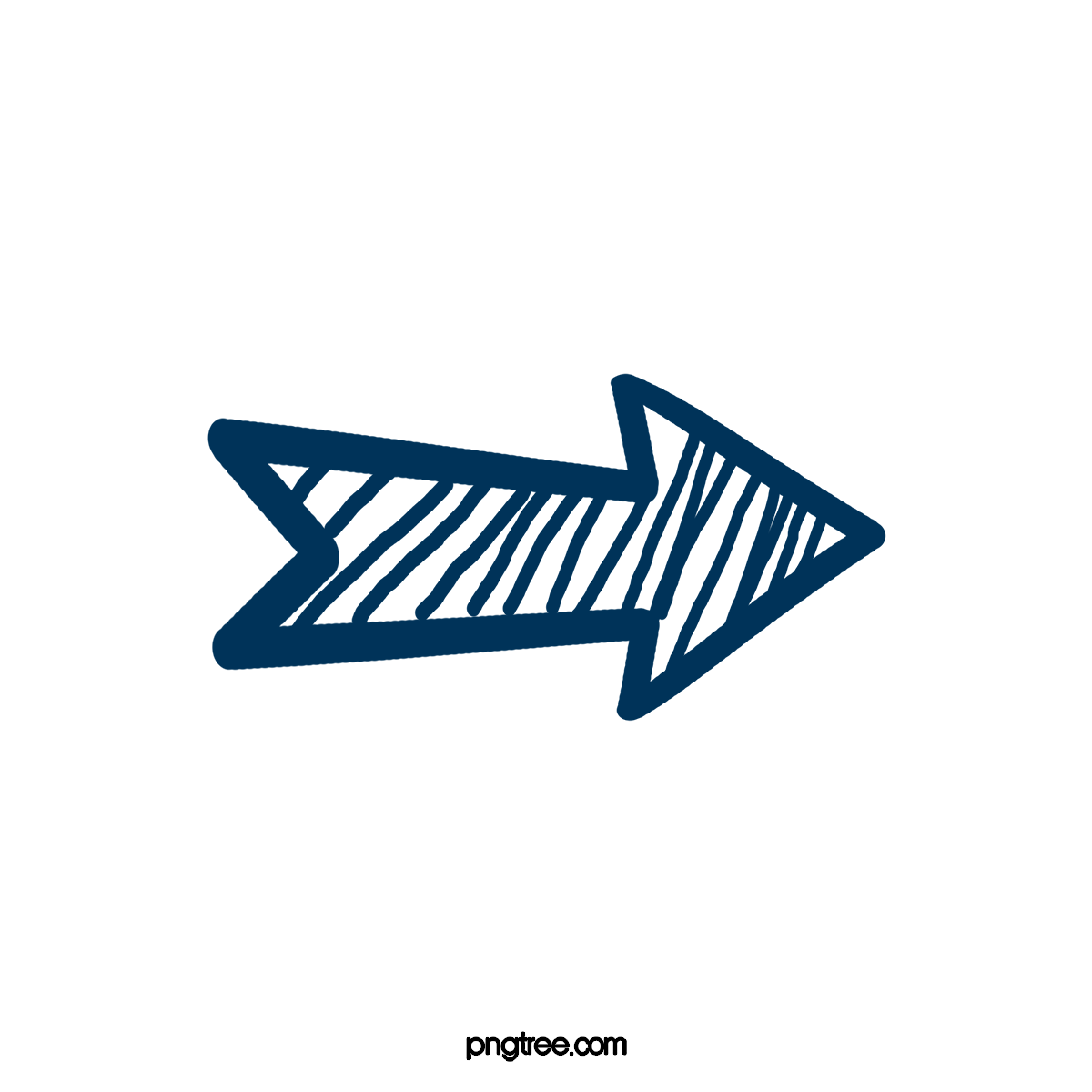 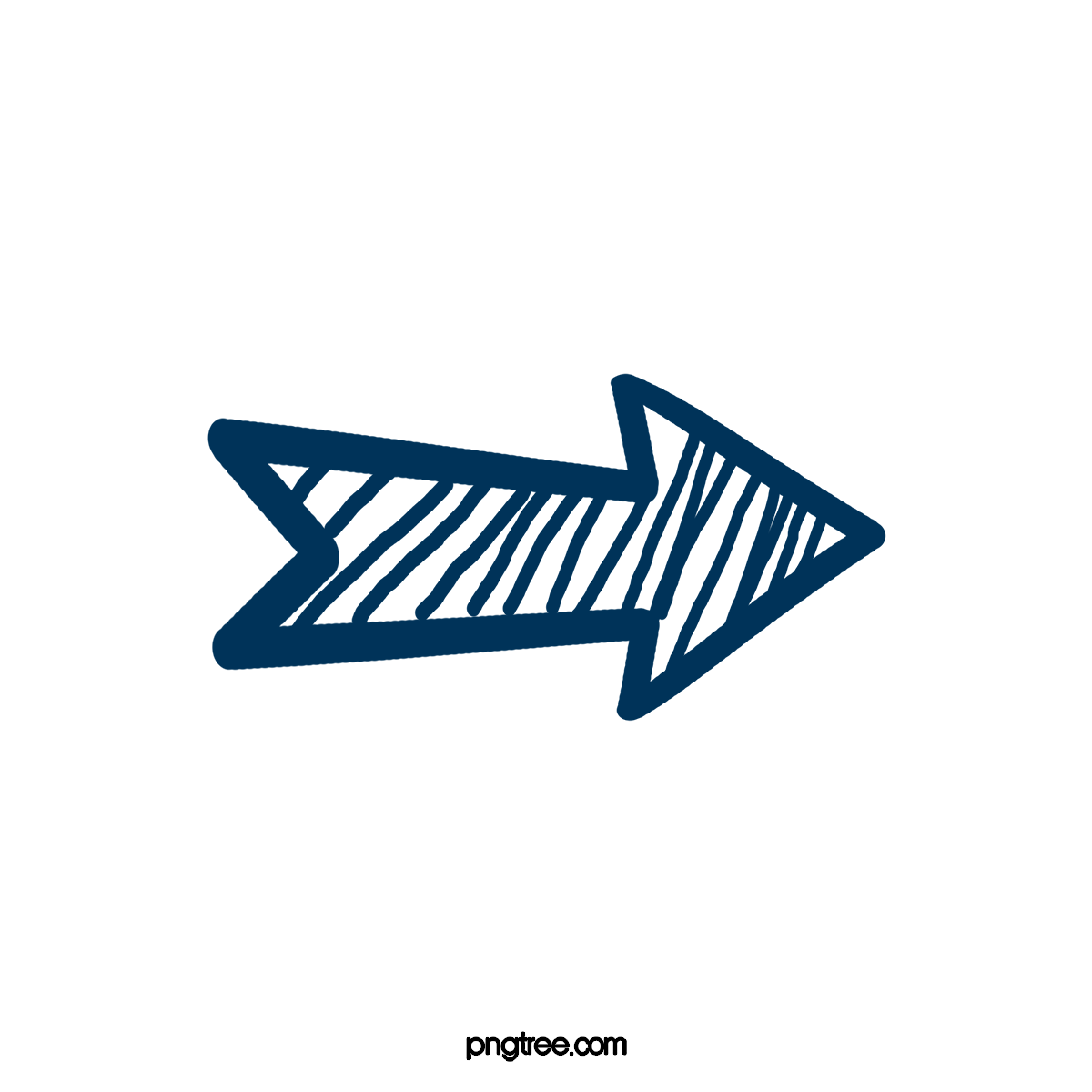 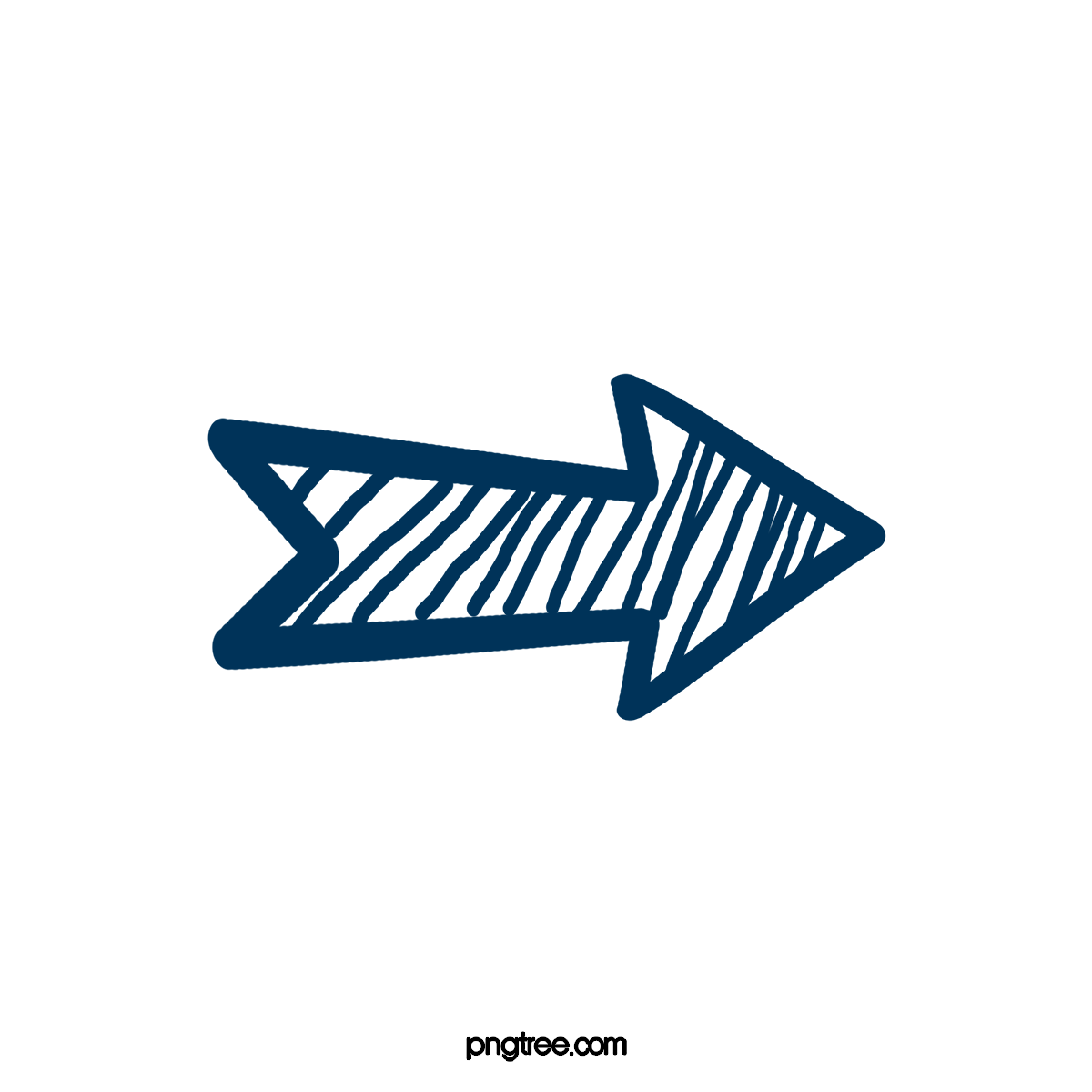 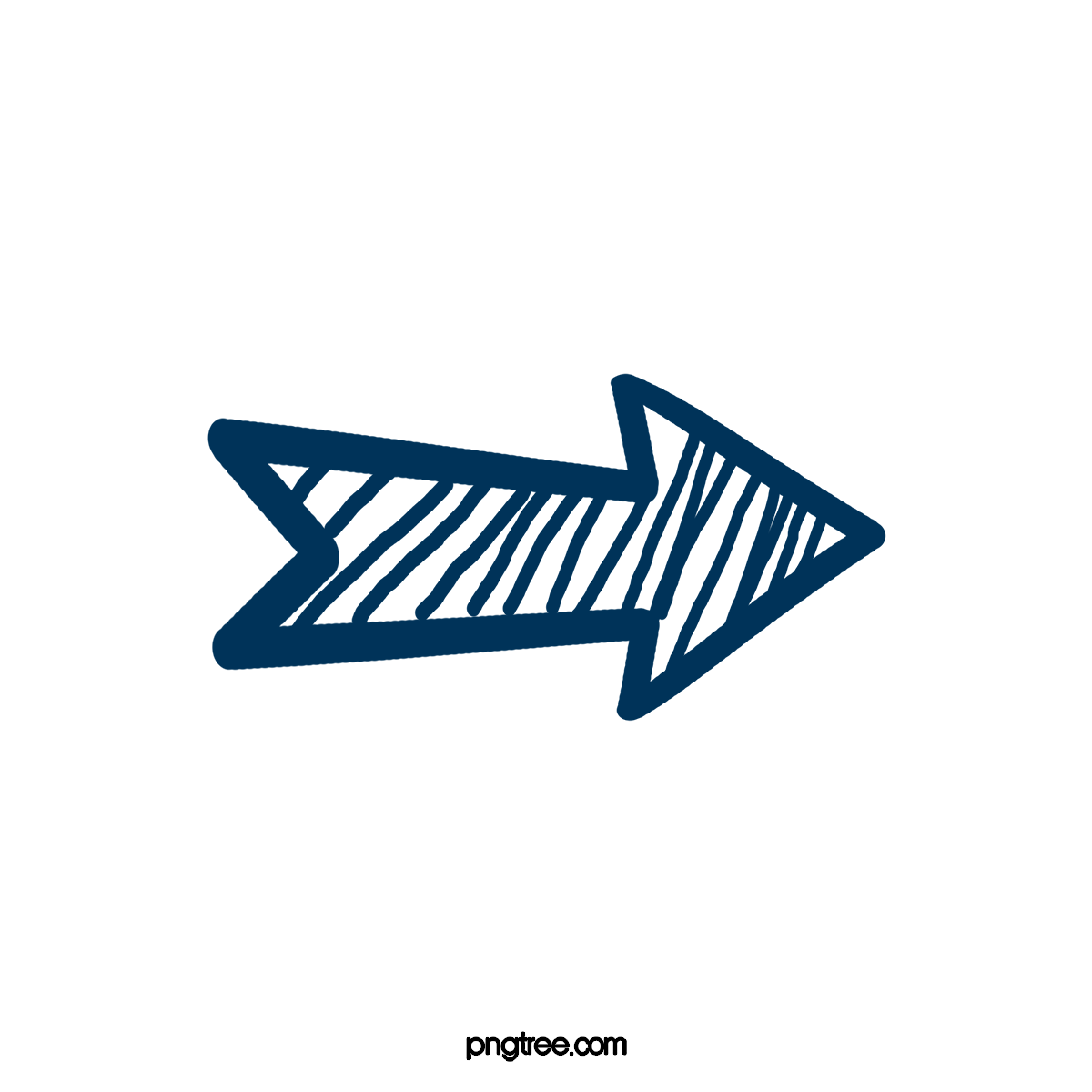 Bērnu klīniskā universitātes slimnīca
Rīgas Austrumu klīniskā universitātes slimnīca
Paula Stradiņa Klīniskā universitātes slimnīca
Veselības ministrija – vada komiteju
Slimību profilakses un kontroles centrs – komitejas sekretariāts
Zāļu valsts aģentūra
Veselības inspekcija
Nacionālais veselības dienests
Dzīvnieku veselības sektors
Sabiedrības veselības sektors
Latvijas Mikrobiologu asociācija
Latvijas Lauku ģimenes ārstu asociācija
Latvijas ģimenes ārstu asociācija
Zemkopības ministrija
Pārtikas un veterinārais dienests
Pārtikas drošības, dzīvnieku veselības un vides zinātniskais institūts “BIOR”
Latvijas veterinārārstu biedrība
Latvijas Biozinātņu un tehnoloģiju universitāte
Veterinārmedicīnas fakultāte
Vides sektors
Klimata un enerģētikas ministrija
Starpdisciplinārā AMR ierobežošanas komisija
Starpdisciplinārā AMR ierobežošanas komisija
Sniegt izvērtējumu par citiem jautājumiem, kas saistīti ar AMR un piesardzīgu antimikrobiālo līdzekļu lietošanu
MĒRĶIS
Novērtēt pašreizējo AMR situāciju un antimikrobiālo līdzekļu lietošanu, sniegt priekšlikumus uzlabojumiem
Starpdisciplinārā AMR ierobežošanas komisija
Izvērtēt tiesību aktus un priekšlikumus par AMR un antimikrobiālo līdzekļu piesardzīgu lietošanu un sniegt priekšlikumus Veselības ministrijai vai Zemkopības ministrijai par  nepieciešamajiem grozījumiem normatīvajos aktos
UZDEVUMI
Nodrošināt aktuālas informācijas un labas prakses piemēru apmaiņu starp nozarēm un dažādām institūcijām par jautājumiem, kas saistīti ar AMR un piesardzīgu antimikrobiālo līdzekļu lietošanu
Noteikt prioritātes AMR un antimirobiālo līdzekļu lietošanas jautājumos un izstrādāt ieteikumus un iespējamos risinājumus
Sniegt priekšlikumus valsts politikas izstrādei antimikrobiālās rezistences jomā un piesardzīgas antimikrobiālo līdzekļu lietošanas jautājumos
Starpdisciplinārā AMR ierobežošanas komisija
Uzaicināt citus speciālistus kā ekspertus (no tās pašas vai citām iestādēm)
TIESĪBAS
Pieprasīt un saņemt nepieciešamo informāciju no valsts un pašvaldības iestādēm, biedrībām un nodibinājumiem tās darbībai
AMR ierobežošanas darba grupa
dzīvnieku veselības jomā
MĒRĶIS
Nodrošināt mērķtiecīgu un efektīvu AMR profilaksi dzīvnieku veselības jomā
Latvijas veterinārārstu biedrība
Pārtikas un veterinārais dienests
Zemkopības ministrija
Lauksaimniecības datu centrs
Dzīvnieku audzētāju asociācijas
Pārtikas drošības, dzīvnieku veselības un vides zinātniskais institūts “BIOR”
Latvijas Lauku konsultāciju un izglītības centrs
Latvijas Biozinātņu un tehnoloģiju universitāte
Veterināmedicīnas fakultāte
Vadlīnijas antimikrobiālās rezistences attīstības ierobežošanai lauksaimnieciskās ražošanas posmā un veterinārmedicīnas praksē Latvijā
Izstrādātas 2018.gadā
Mērķis:
Sniegt apkopojumu par AMR izplatību, tā cēloņiem un izplatīšanos veicinošiem faktoriem, kā arī ieteikumi AB lietošanas efektivitātes celšanai un AMR rezistences mazināšanai. Papildus sniegta arī informācija par dažādu iesaistīto pušu atbildību un lielākajām aktivitātēm cīņā ar AMR pasaules mērogā
Vadlīnijās iekļauts:
Antibiotiku izvēles prioritāšu saraksts
Antibiotiku piederība antibiotiku klasei
Antibiotiku klasifikācija
Antibiotiku iedalījums, darbības principi
Mikroorganismu rezistence pret antimikrobiālajām vielām veidošanās un izplatīšanās
u.c.
https://bior.lv/sites/default/files/inline-files/Vadlinijas.VPP_.pdf
Vadlīnijas antimikrobiālās rezistences attīstības ierobežošanai lauksaimnieciskās ražošanas posmā un veterinārmedicīnas praksē Latvijā
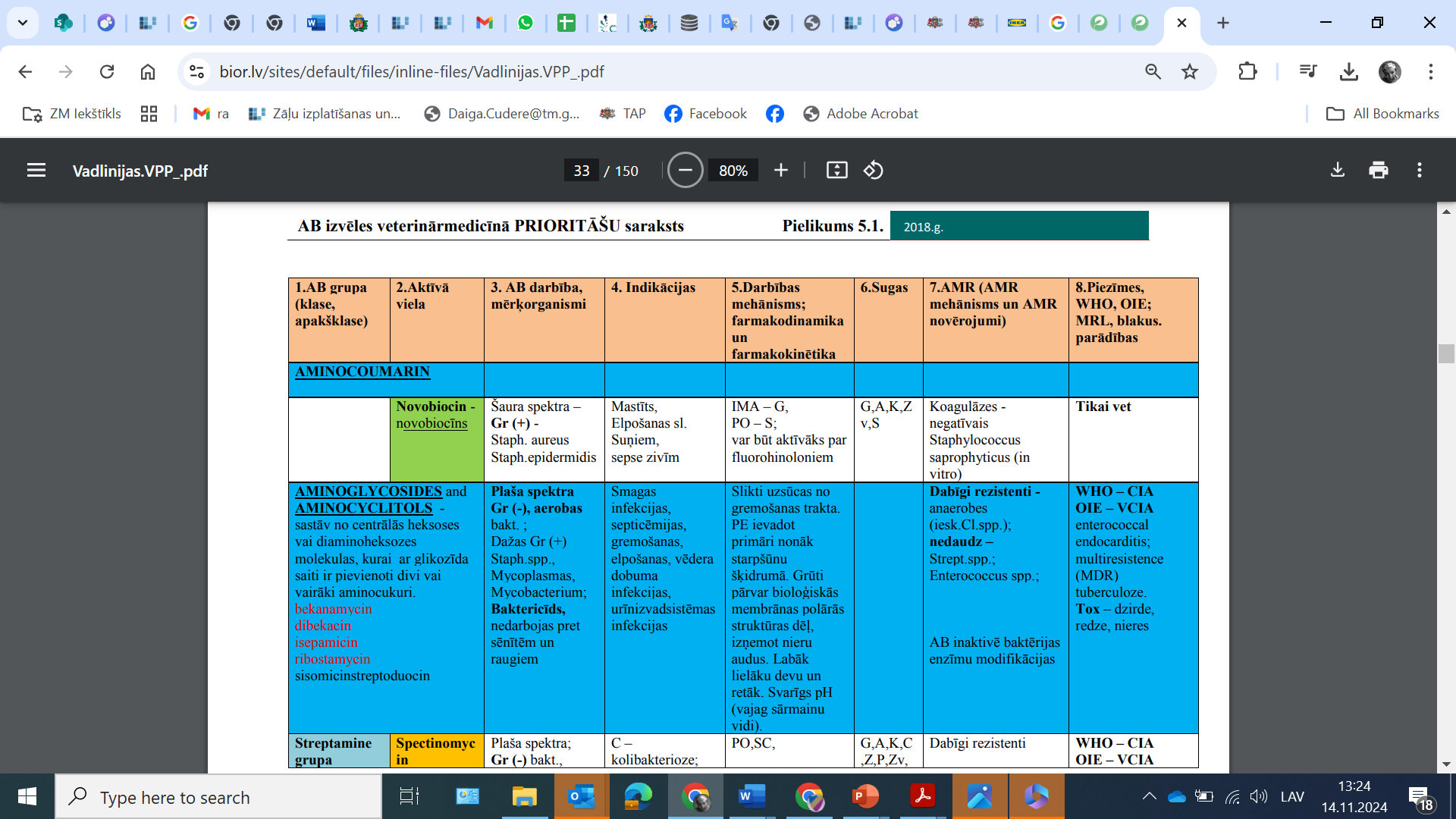 https://bior.lv/sites/default/files/inline-files/Vadlinijas.VPP_.pdf
LATOHOP projekts
Galvenie projekta partneri: 
Zviedrijas Lauksaimniecības padome
Zviedrijas Sabiedrības veselības aģentūra
Latvijas Veselības ministrija
Latvijas Zemkopības ministrija
Sabiedrības veselības un dzīvnieku veselības nozares iesaistītās puses
EU TSI Project 
“Atbalsts vienas veselības rīcības plāna īstenošanai 
par antimikrobiālās rezistences ierobežošanu Latvijā” LATOHOP
Projekta darbības periods (2019.gada beigas – 2022.gada vidus)
LATOHOP projekta rezultāti
Cilvēku un dzīvnieku veselības speciālisti ir nodrošināti ar prasmēm un rīkiem atbildīgas un piesardzīgas antibiotiku lietošanas jautājumos, lai novērstu un ierobežotu AMR
REZULTĀTI
Nodrošināta aktīva starpnozaru koordinācijas mehānisma (ICM) darbība informācijas apmaiņai un sadarbībai starp nozares speciālistiem par aktuāliem AMR jomas jautājumiem
Ilgtspējīga rīcības plāna sagatavošana Nacionālā «Vienas veselības» rīcības plāna ieviešanai
BALTOHOP projekts
Projekta īpašnieks: 	Zviedrija
Projekta izpildītāji:
Zviedrija 
Norvēģija 
Dānija
Atbalsta un konsultāciju saņēmēji: 
Latvija 
Igaunija
Lietuva
Projekta darbības periods (01.02.2023. – 01.07.2025)
Ziemeļu Ministru padomes NordForsk finansēts projekts
“BALTic One Health One plāns” (BALTOHOP)
TSI projekts 2023 – 2025
Turpinājums EK Tehniskā atbalsta projektam strukturālo reformu "Viena veselība" ietvaros antimikrobiālās rezistences un zoonožu jomā
Pilnveidot valstī esošo risku novērtējumu un starpnozaru krīzes un risku komunikāciju
MĒRĶI
Pilnveidot esošās profesionālās izglītības iespējas nepārtrauktai prasmīgas "Vienas veselības" politikas plānošanai un īstenošanai
Uzlabot sabiedrības informētību un izpratni par pieeju “Viena veselība”, kā arī krīzes un riska komunikāciju
Uzlabot starpnozaru sadarbību "Viena veselība" pieejas nodrošināšanā
RISKA NOVĒRTĒŠANAS PROJEKTI
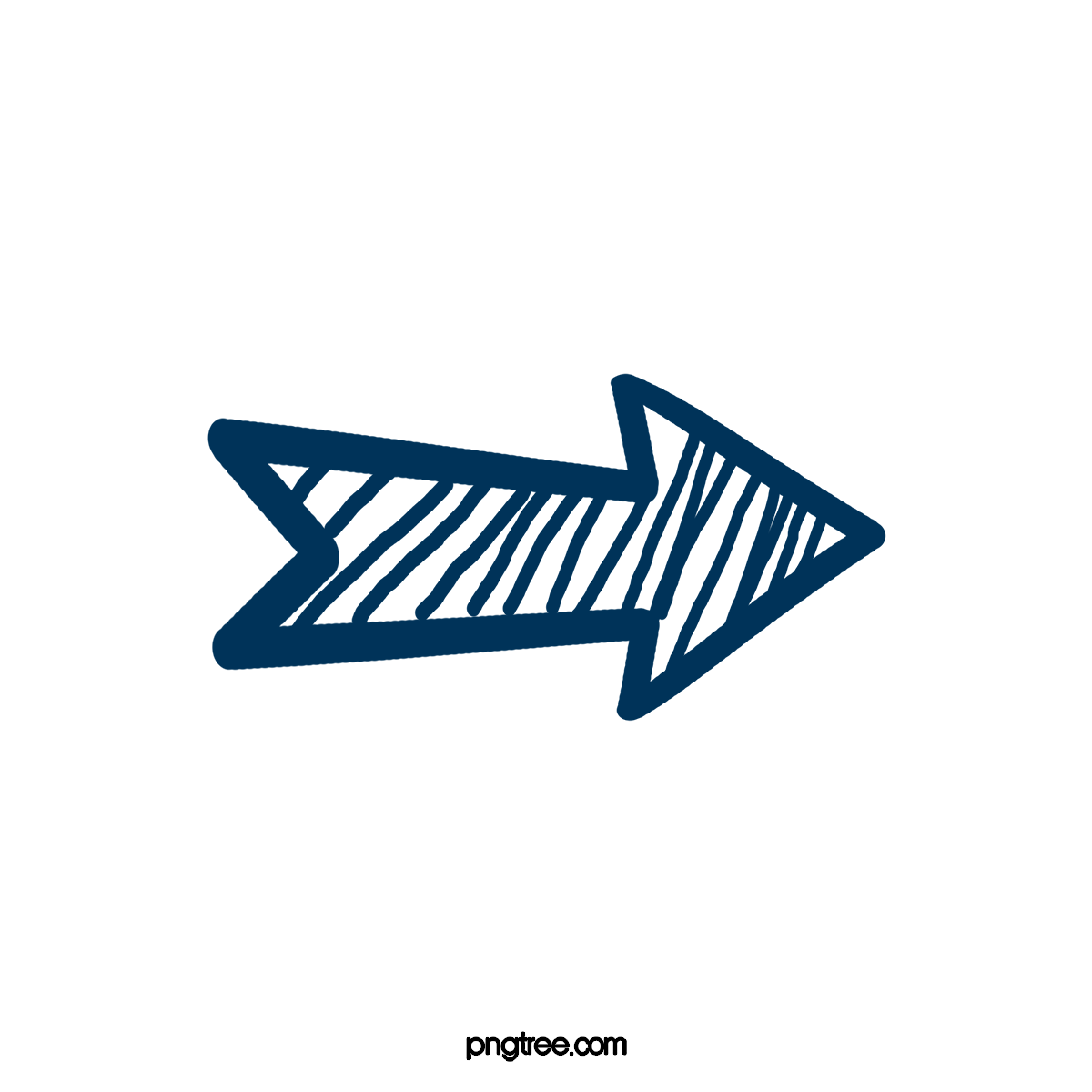 Projekta realizācija: 2018.- 2023.g.
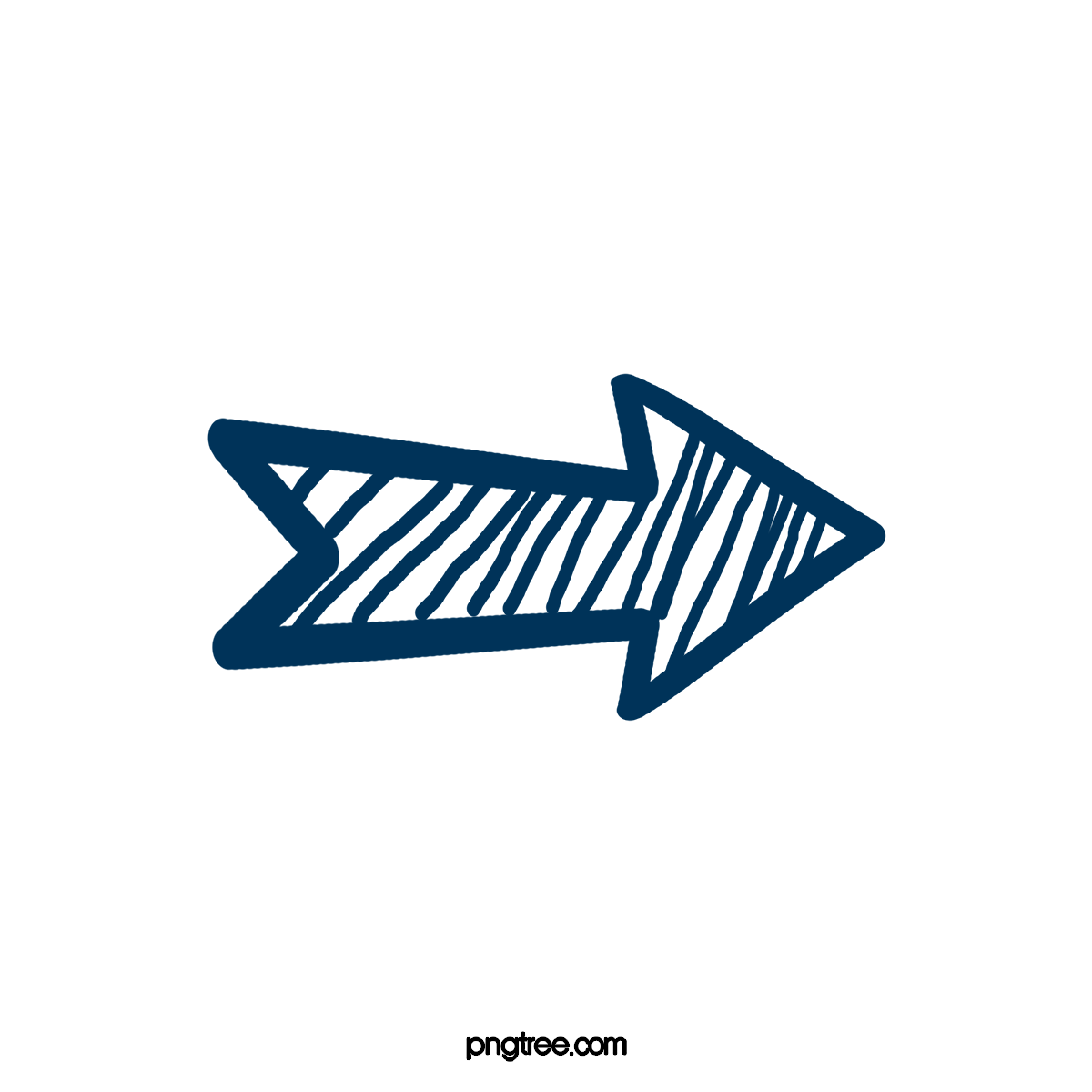 Projekta realizācija: 2020.- 2023.g.
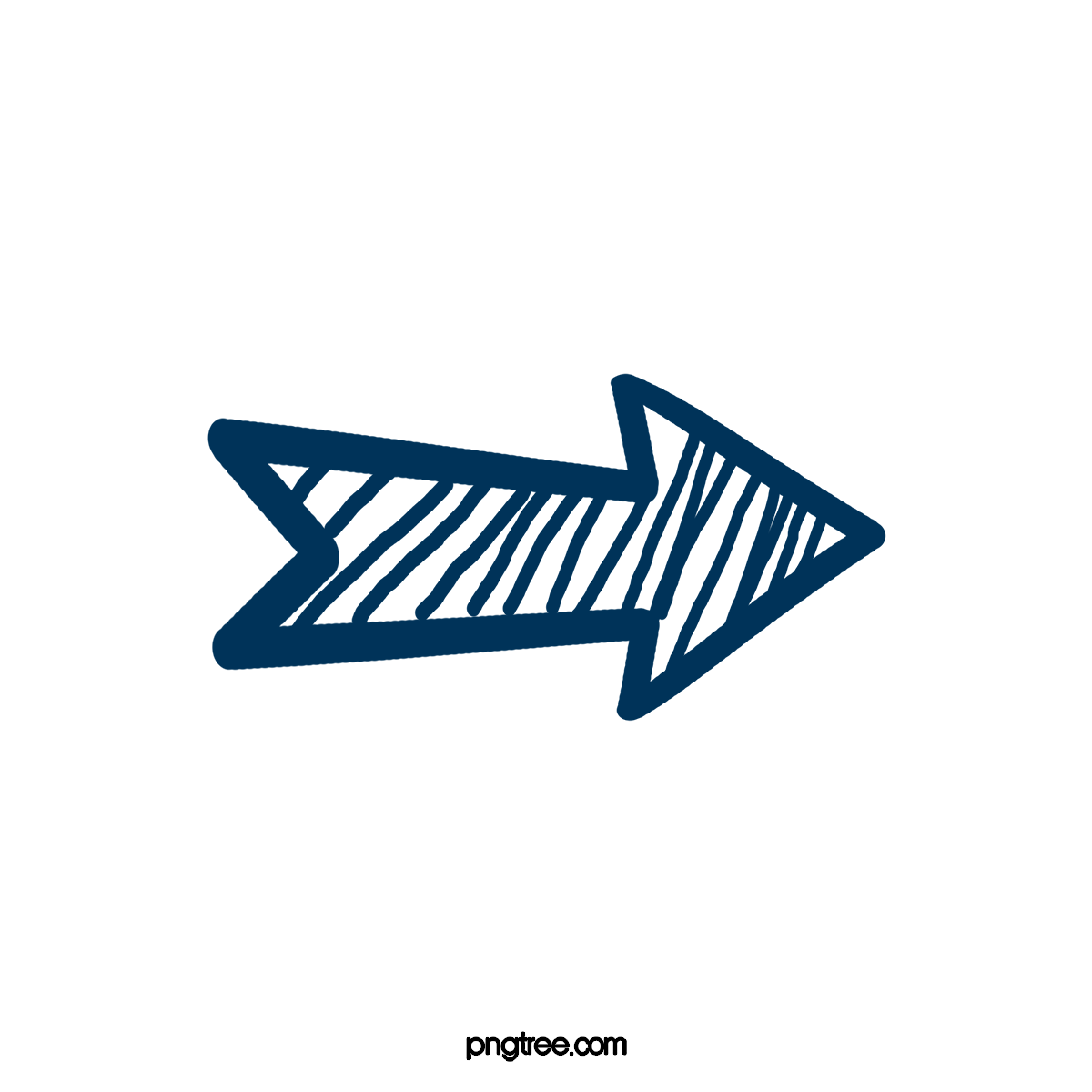 Projekta realizācija: 2023.g.